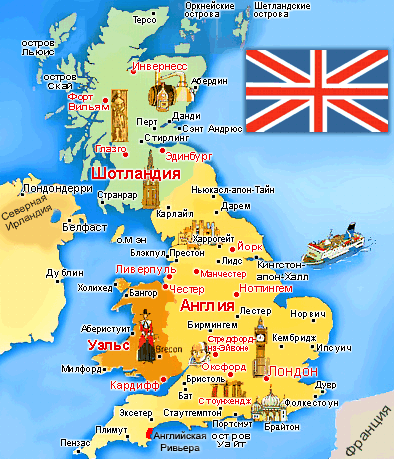 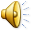 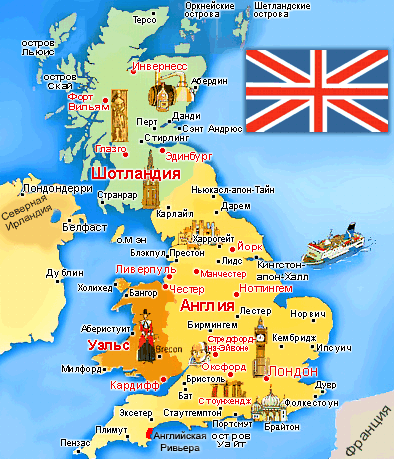 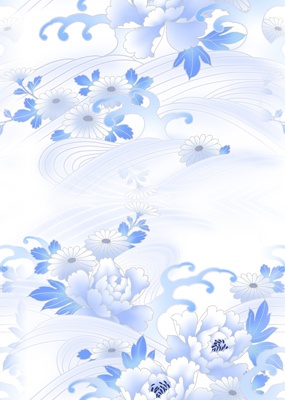 Великобритания — одно из крупнейших государств Европы, которое состоит из четырёх частей: Англии, Шотландии, 
Уэльса, 
Северной Ирландии.


   
В Великобритании 1000 городов.
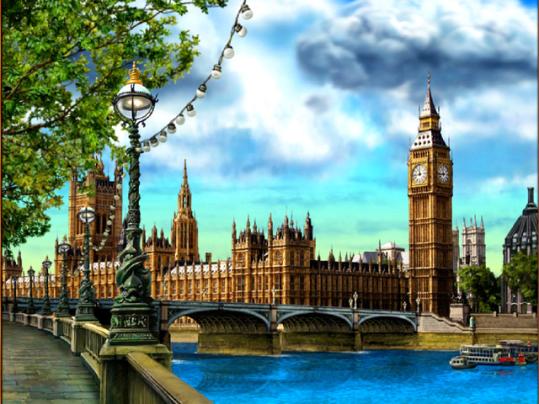 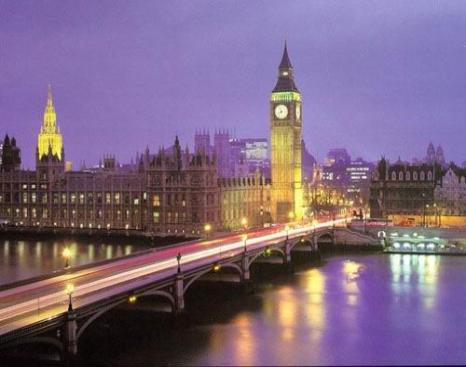 London
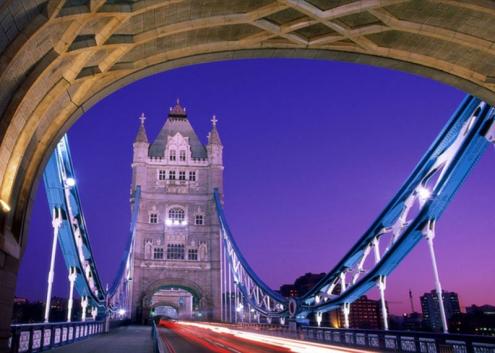 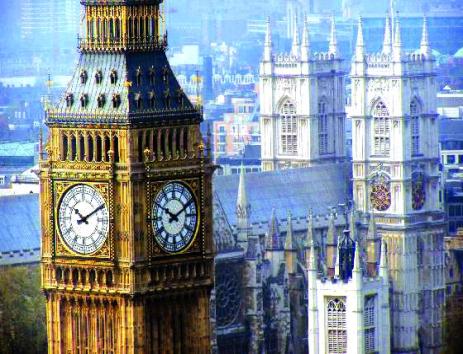 Столица Великобритании город ЛОНДОН
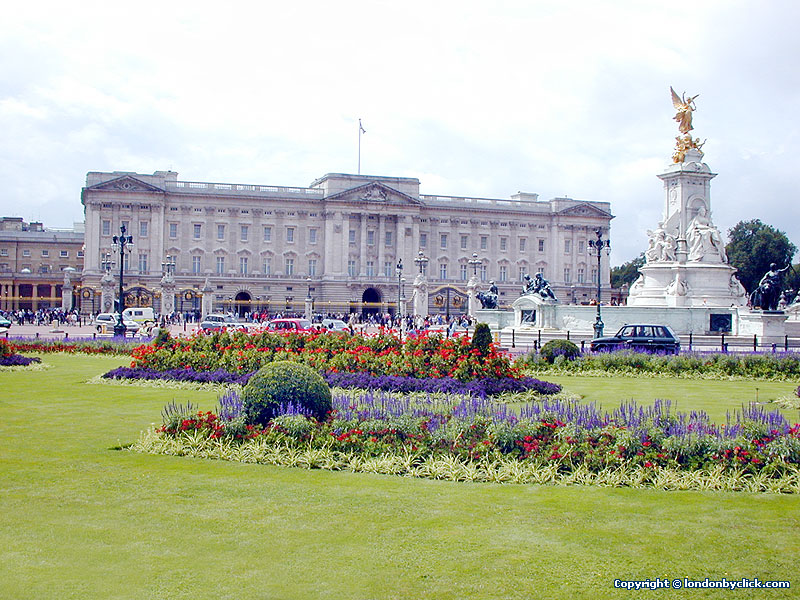 В Лондоне, как в сказке, есть настоящий королевский дворец, а во дворце живут настоящая  королева с герцогом.
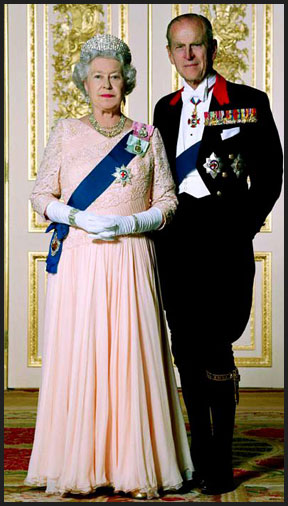 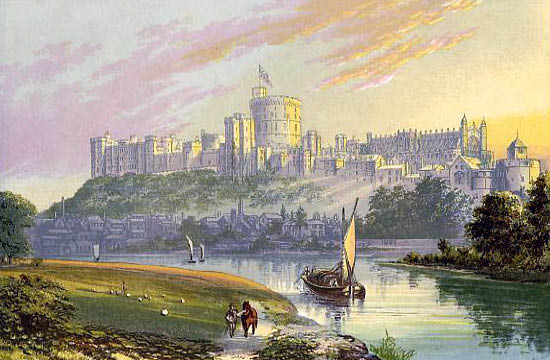 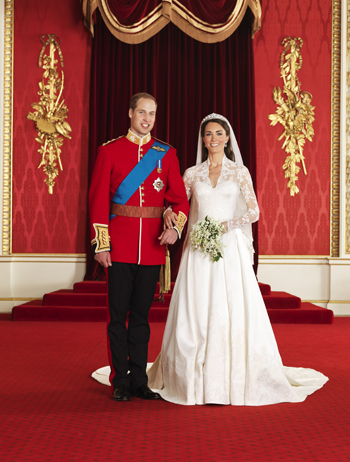 Но ещё больше вы удивитесь, если я скажу, что там ещё есть и принц с принцессой.
Вот такой это старинный и  немного сказочный город Лондон, 
главный город Великобритании.
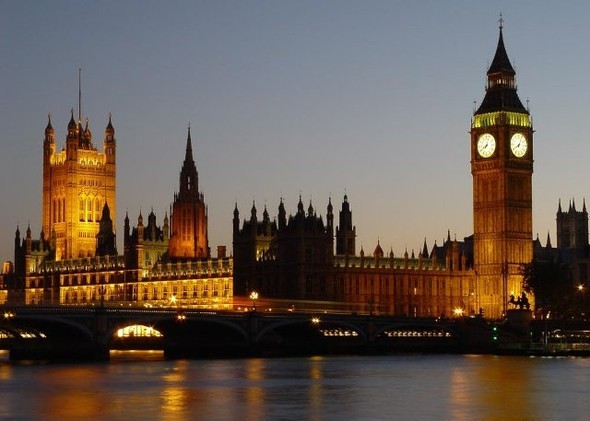 А ещё в Лондоне есть старинная башня с часами. Ей уже больше ста лет. Но, несмотря на свой почтенный возраст, она остаётся  одной из самых красивых в мире.
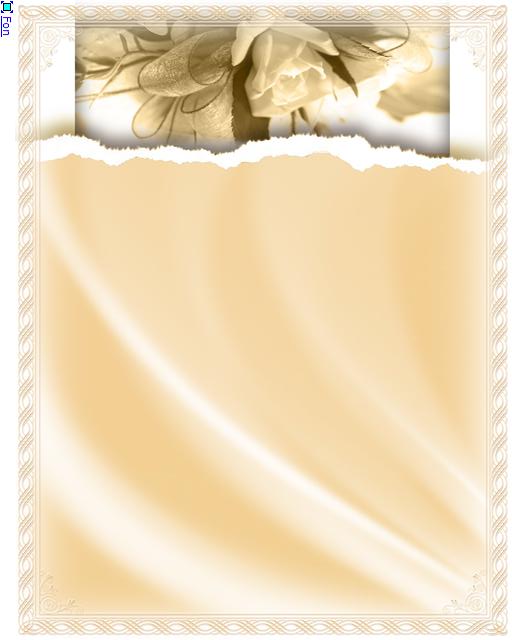 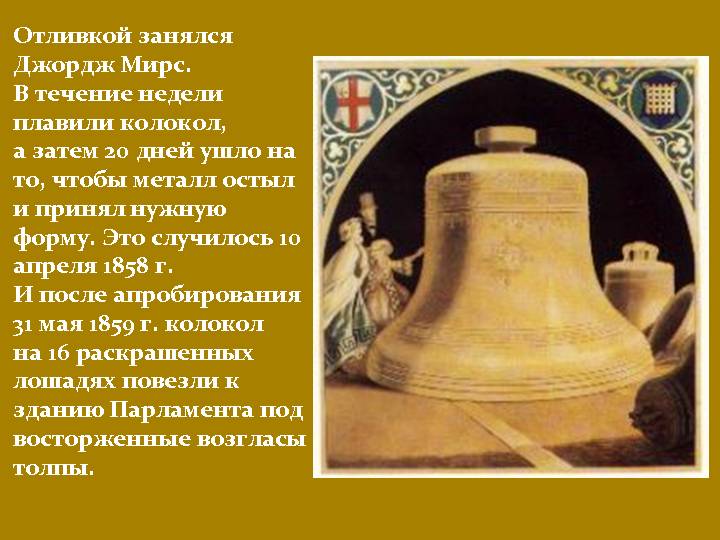 Самый большой и громкий колокол на этой башне называли «Big Ben». И люди так привыкли говорить «Big Ben» при бое часов, что вскоре и саму башню стали называть только так: «Big Ben». Так зовут её и сейчас.
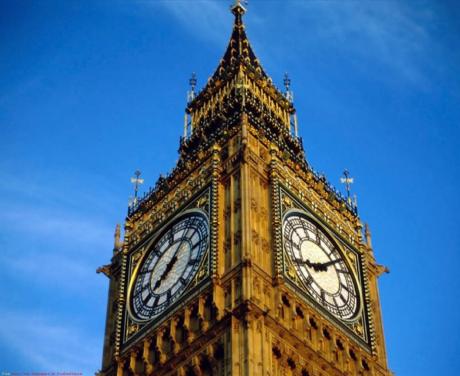 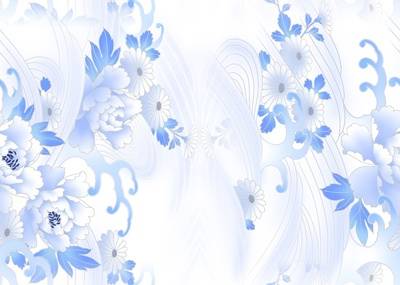 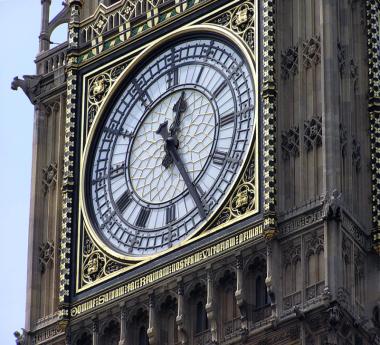 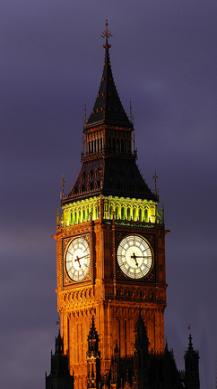 Рассмотрите её. Какая она стройная и ажурная!
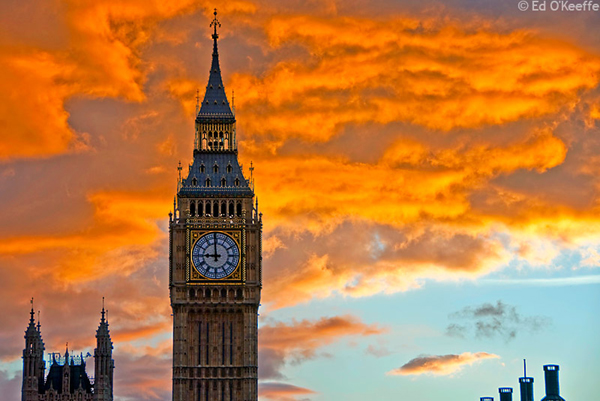 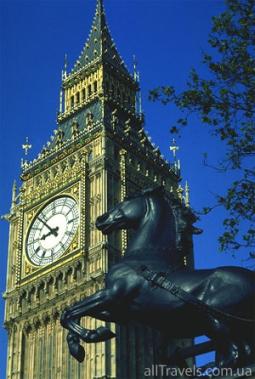 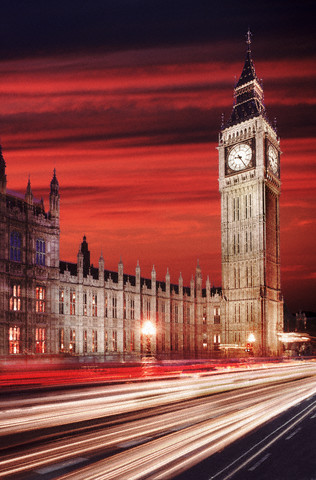